Construction of visualization system for scientific experiments
Supervisor: D.Sc., Prof. Alexander Bogdanov
Reporter: Evgeniya Milova
Authors: Alexander BOGDANOV, Andrei IVASHCHENKO, Evgeniya MILOVA, Konstantin SMIRNOV
GRID’16
Scientific visualization
complex data structures;
large amount of data;
does not use quantitative methods of analysis;
stimulation of perception: pattern recognition.
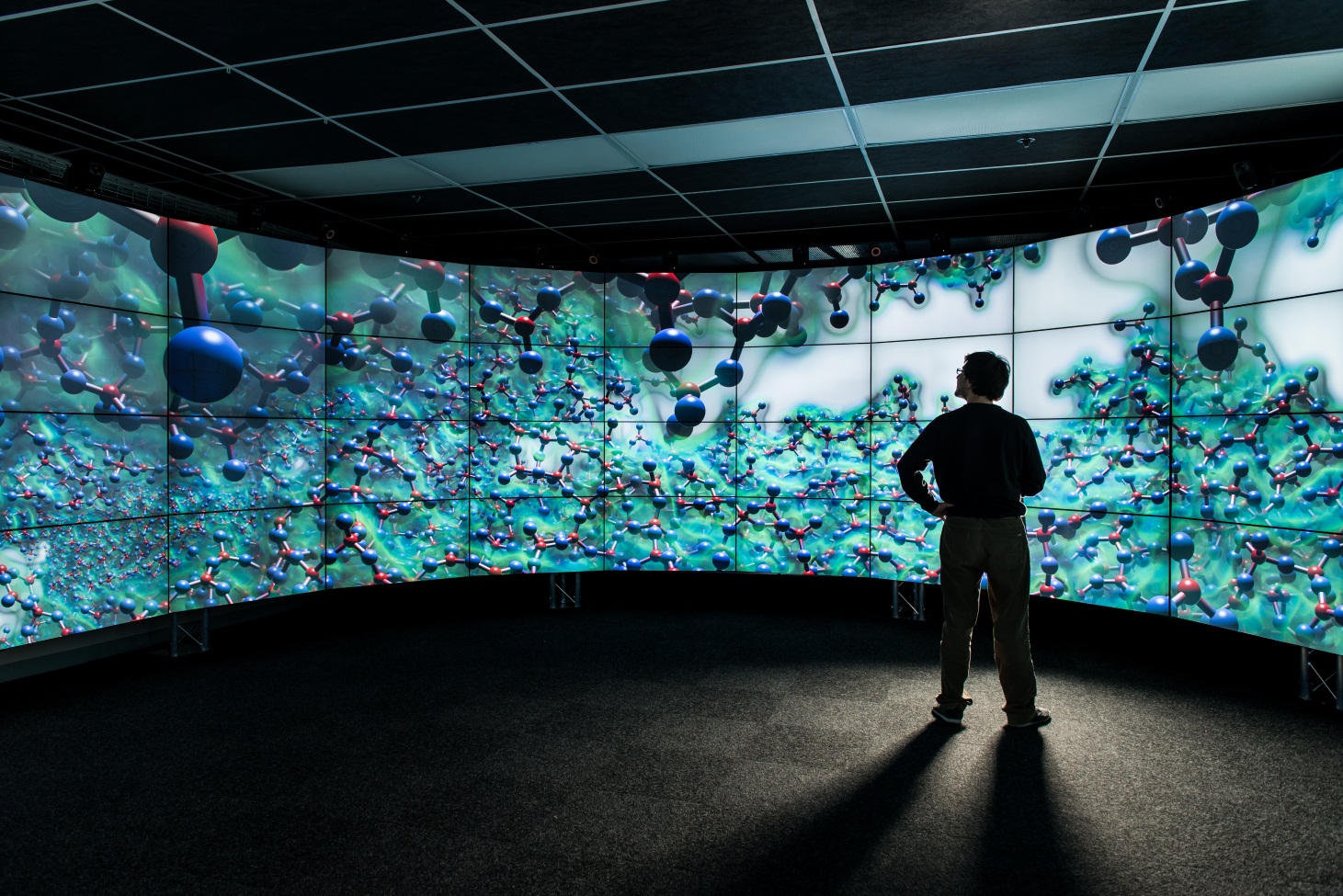 2
Contents
Construction of visualization  system;
Hardware;
Output  devices;
Software.
3
Goals of the system
to boost performance of CAD-software; 
fulfilling the tasks of rendering videos, animations, images;
using scientific packages such as ParaView;
providing processing power for simulation programs; 
including research and visualization of large data sets obtained during the computation.
4
Possible usage
CAD and 3D editors;
I-ray server;
Scientific visualization packages(e.g. ParaView);
Developing real-time applications.
5
VDI solution
6
Rendering cluster
7
Output system
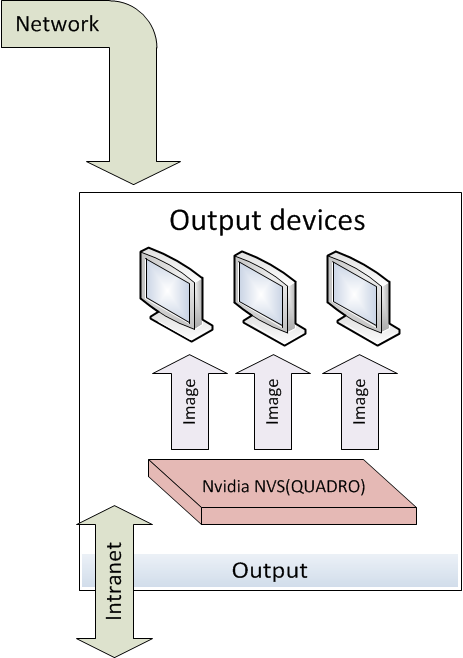 8
Scheme of the system
9
Network consumption
Ethernet
10 Gb/sec
40 Gb/sec
InfiniBand(EDR)
Speed: 25 Gb/sec(1x);
Speed: 100 Gb/sec(4x).
10
Multi/single displays
a single or multiple displays.
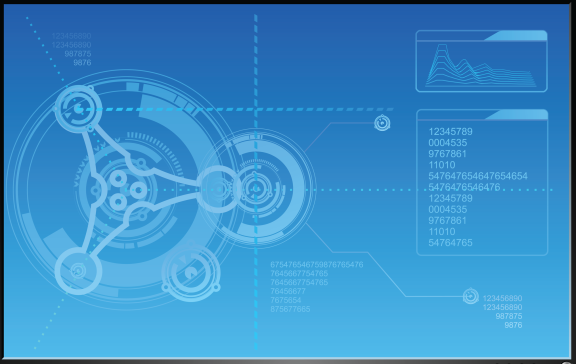 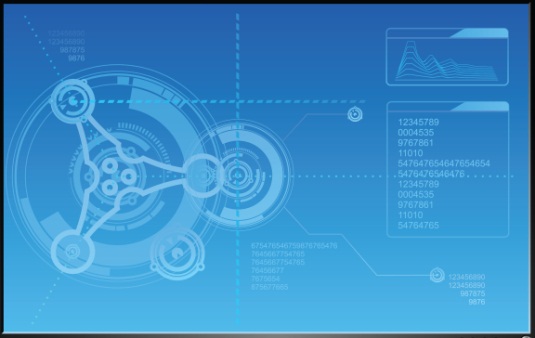 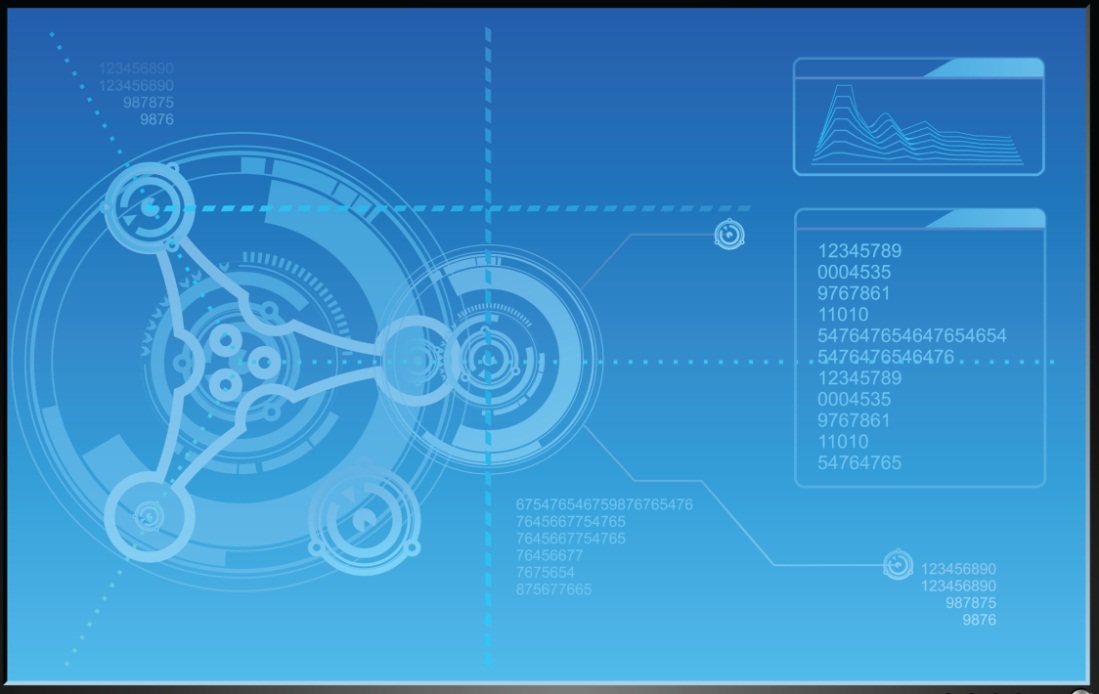 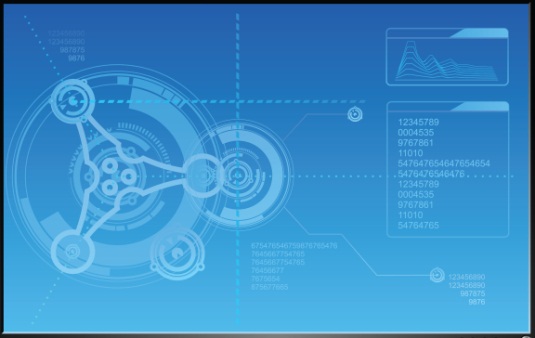 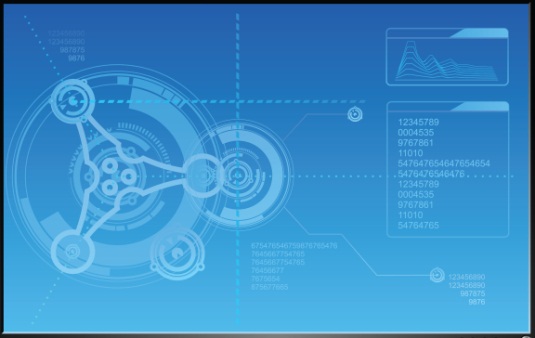 11
Active wall
a combination of multiple grid displays for large screen;
Example: situational centers.
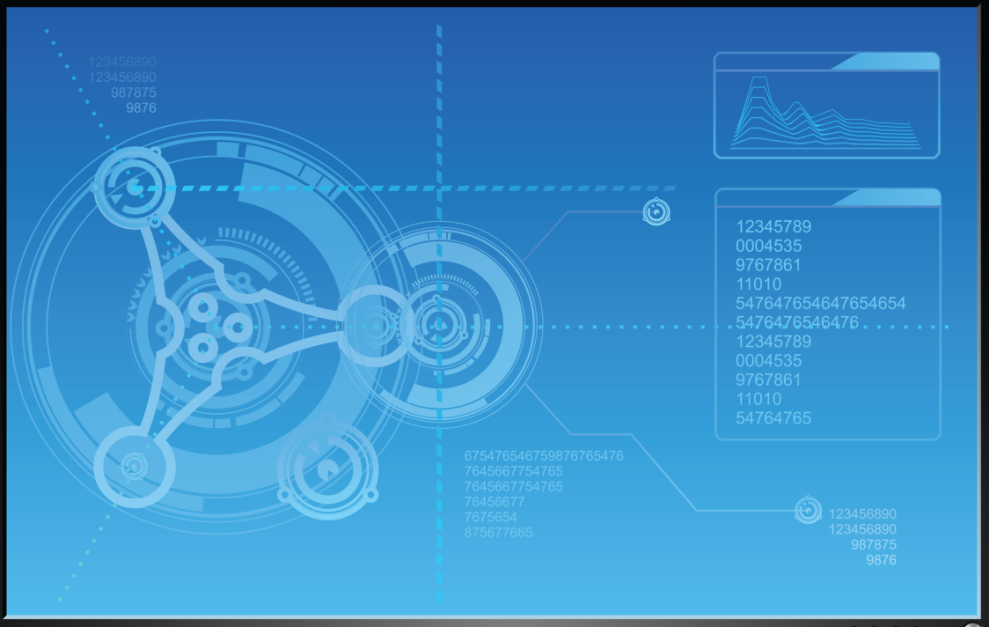 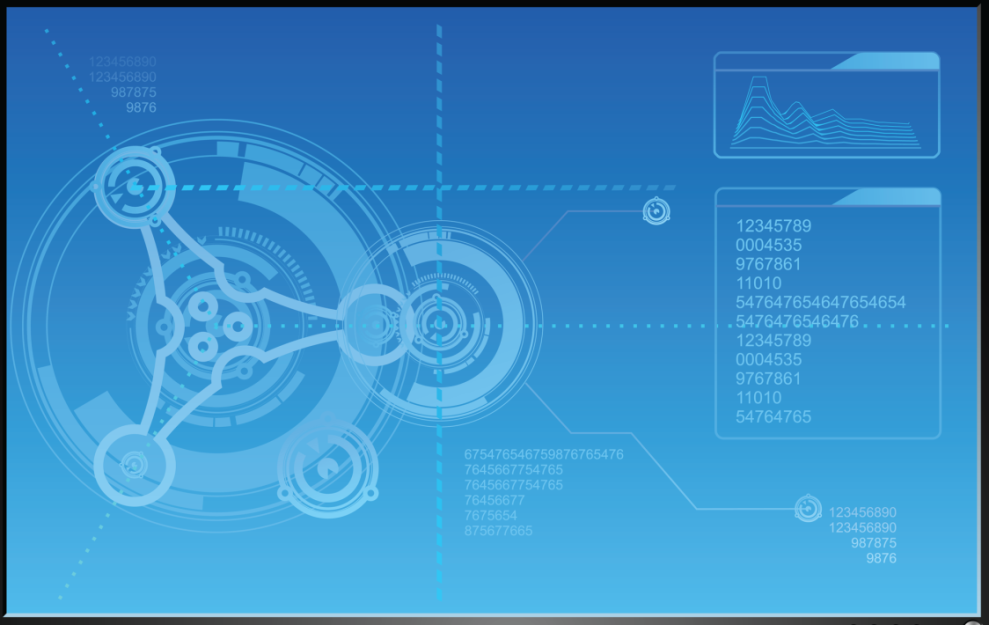 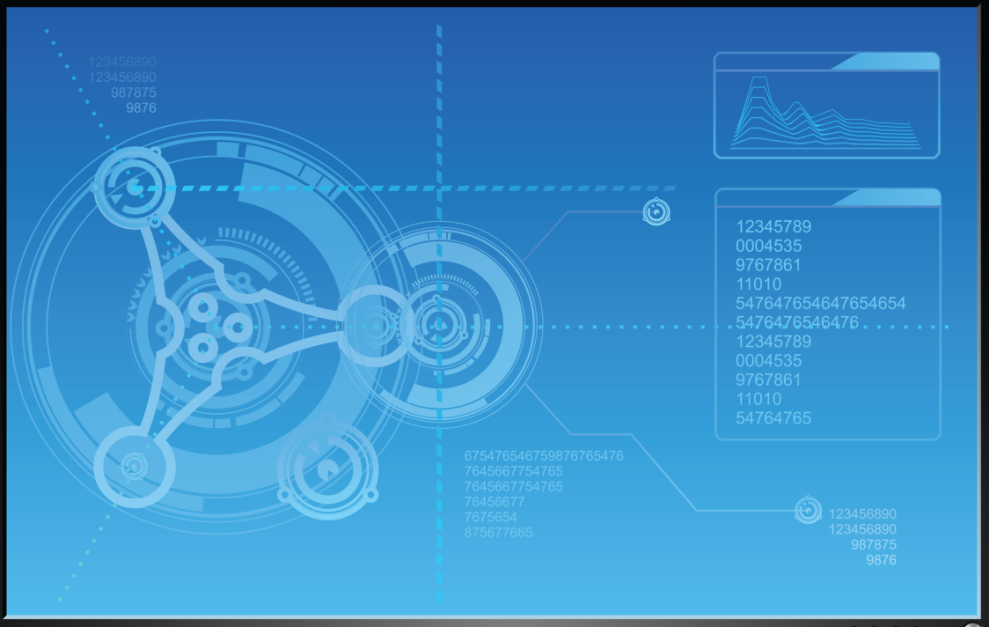 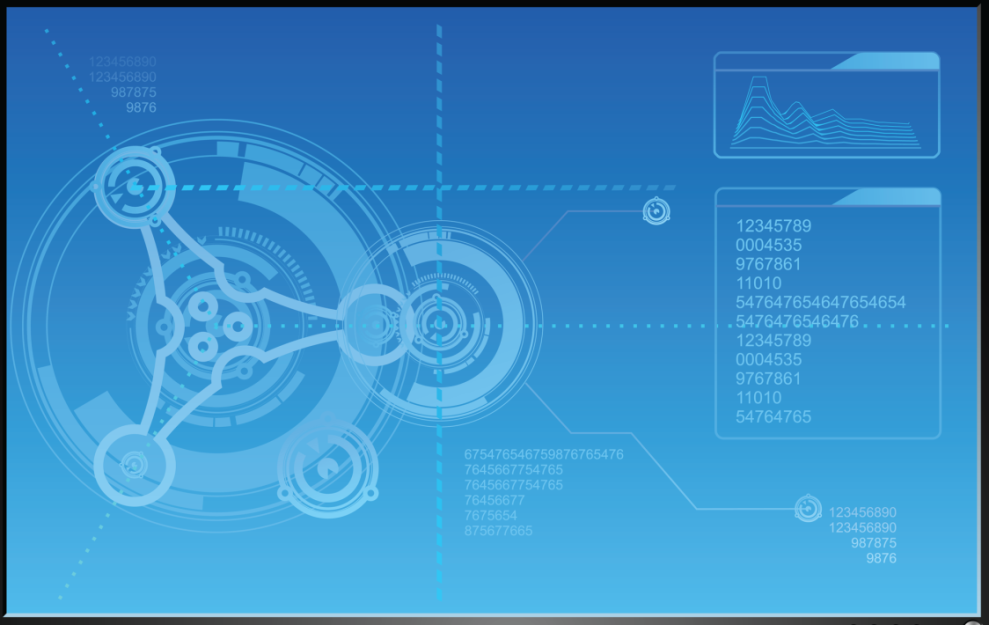 12
Holographic display
the illusion of presence in the real volume of the displayed objects due to the stereoscopic effect;
Example: museum exhibits.
13
Immersive display
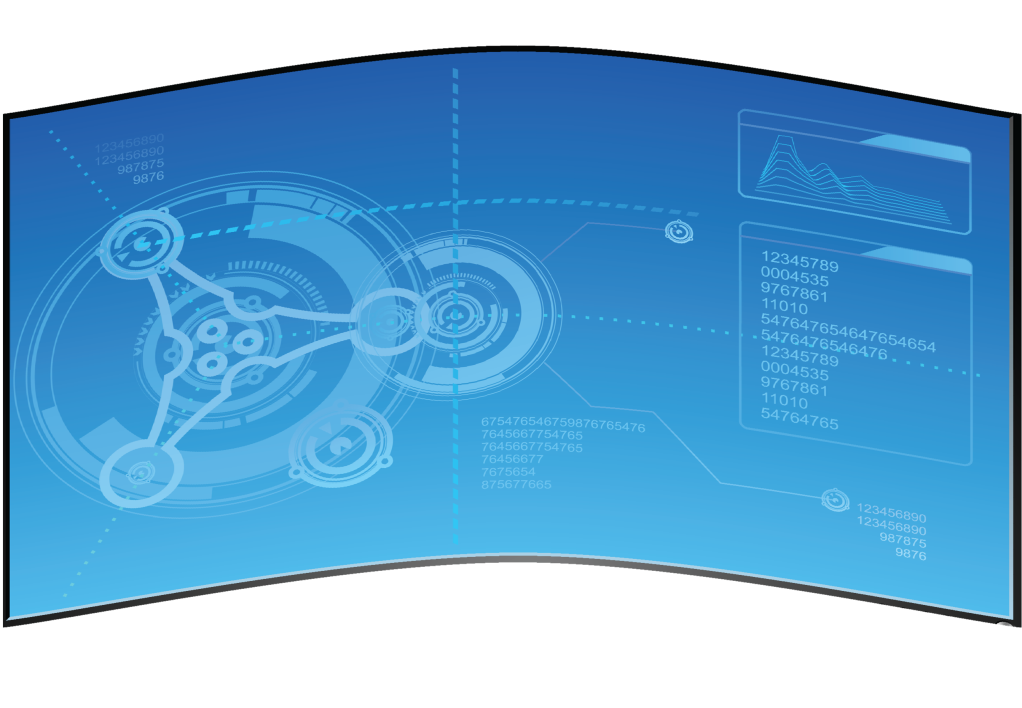 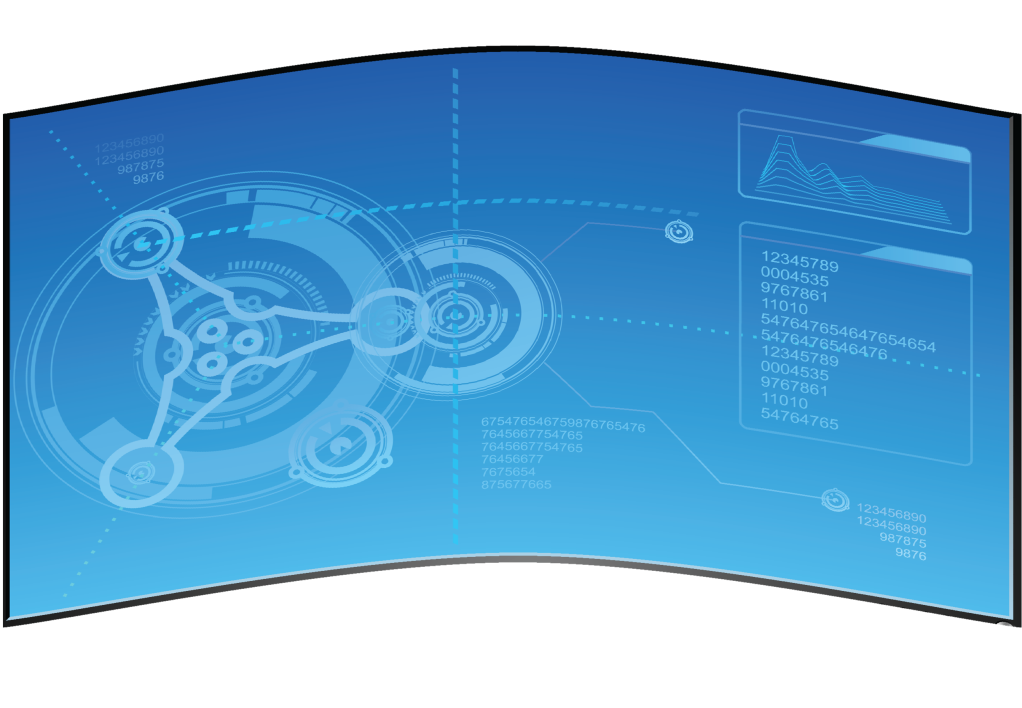 an optical illusion based on the composition of the projections from different angles.
14
VR glasses
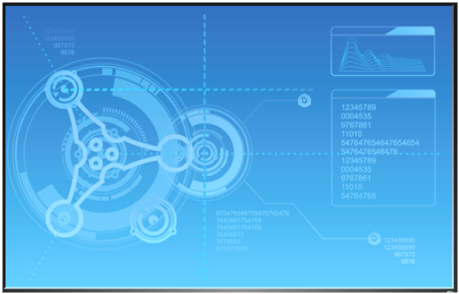 equipped with a dual-screen;
Example: training apparatus.
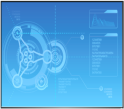 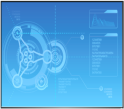 15
CAVE
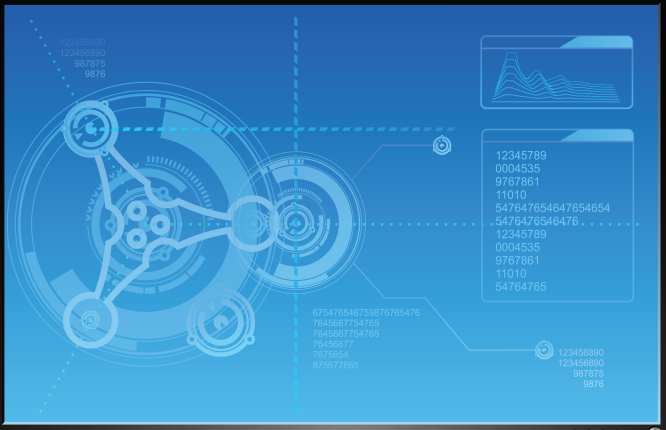 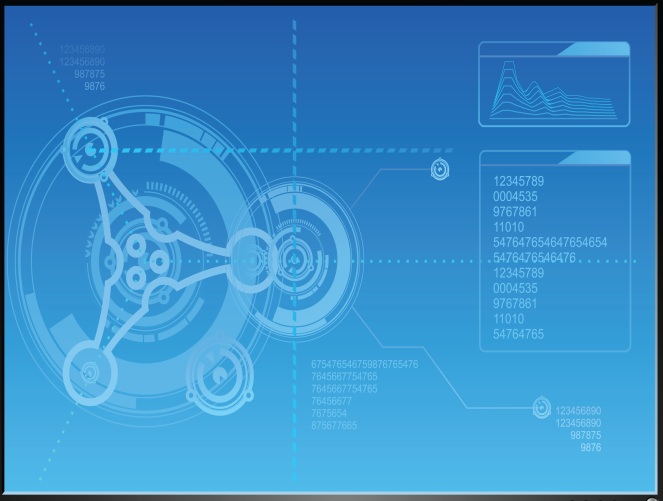 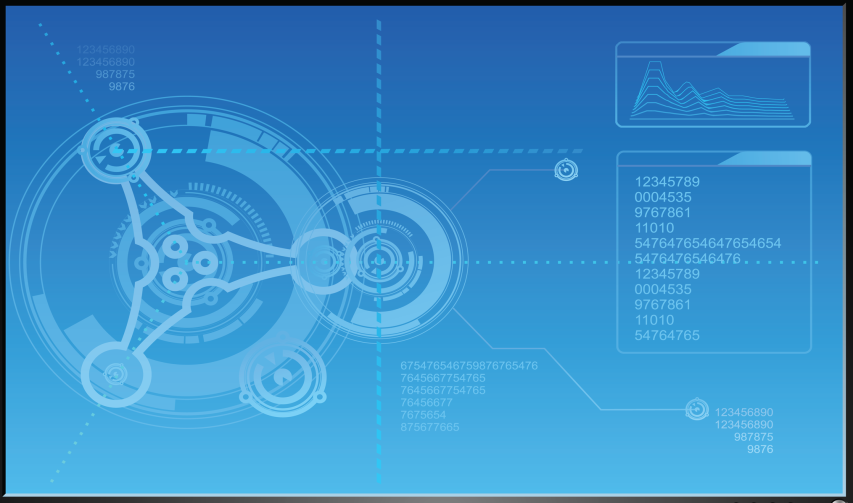 2 to 6 screens in the form of the room;
Example: training apparatus, virtual prototyping.
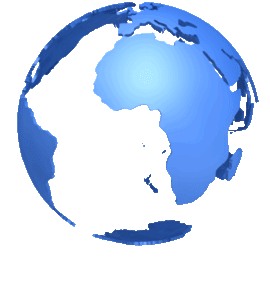 16
Additional equipment
movement tracking system; 
motion capture;
tactile devices;
gloves for interaction;
depth sensors(Google tango).
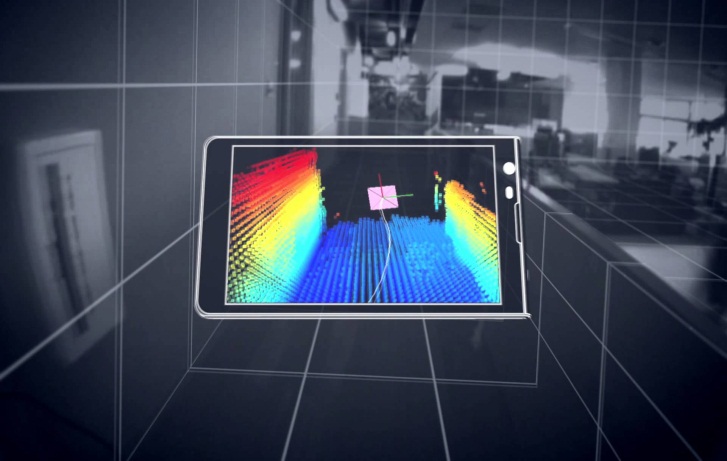 17
Aircraft simulator and simulator for refueling in the air
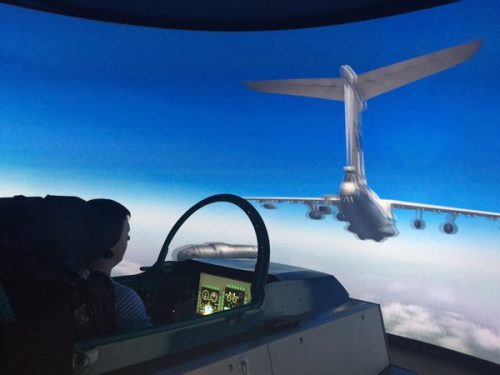 18
Shipbuilding and ship repair
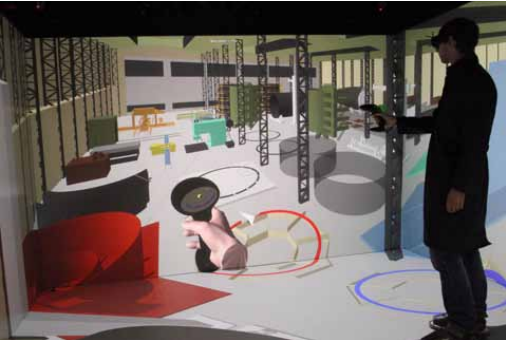 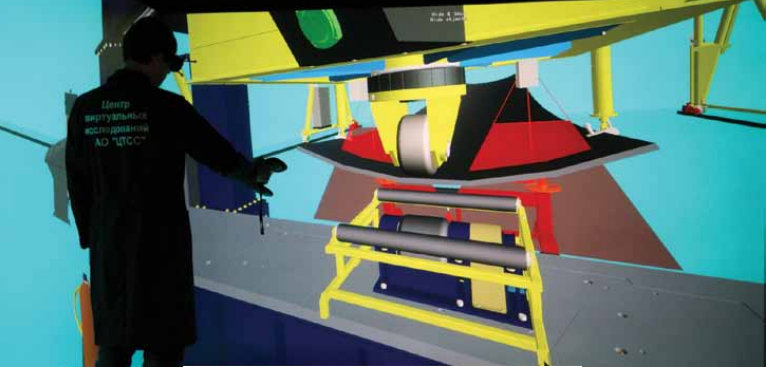 19
GIS and oil production
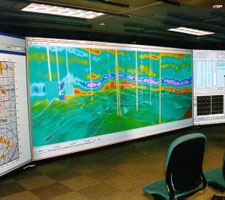 20
Comparison
21
Conclusion and Plans
Particular some devices have been chosen  for involvement into the system’s implementation
Further plans:
active wall;
cave.
22
Thank you for your attention!
23